Отчет
о проведении месячника гражданской обороны 
в РАМ имени Гнесиных








2024 год
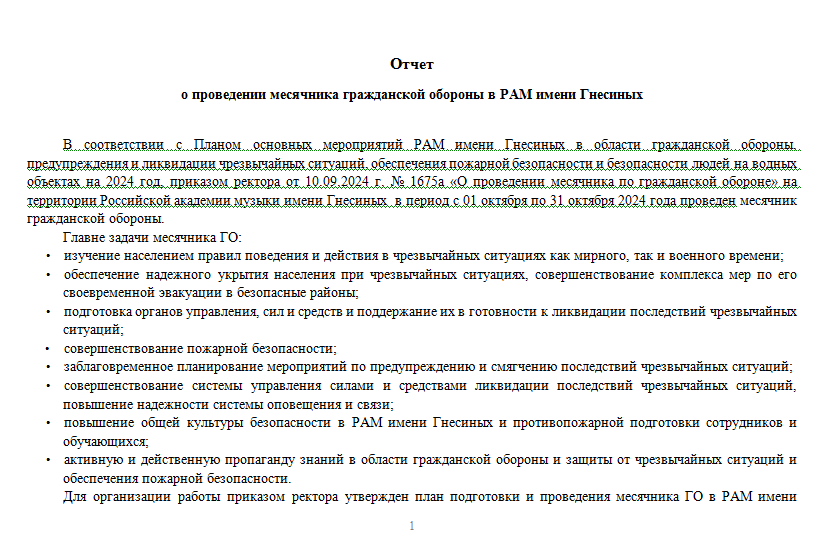 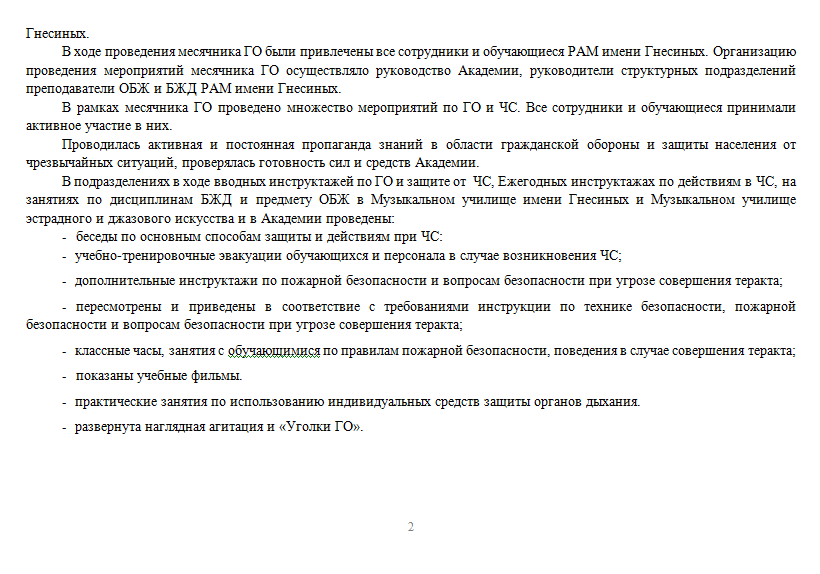 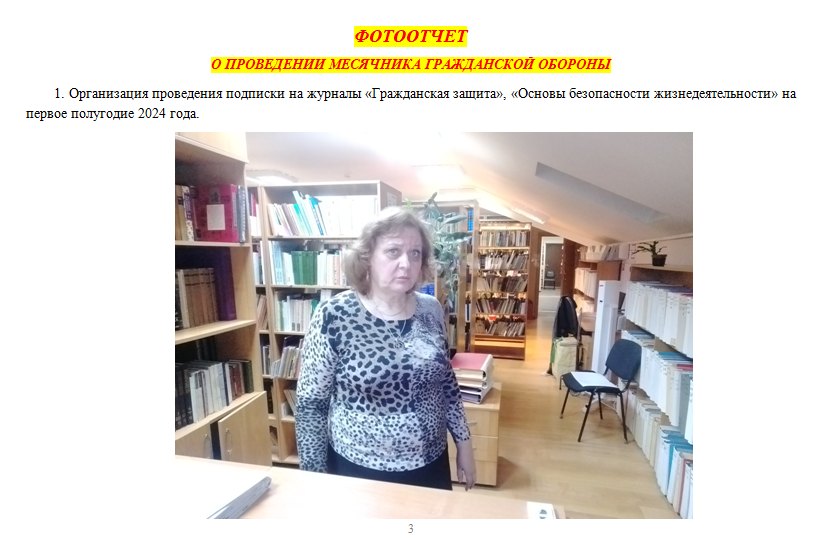 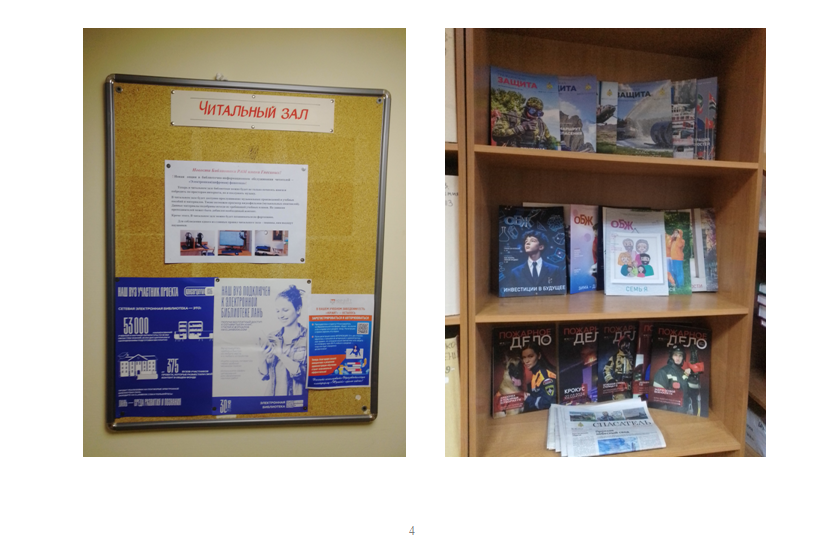 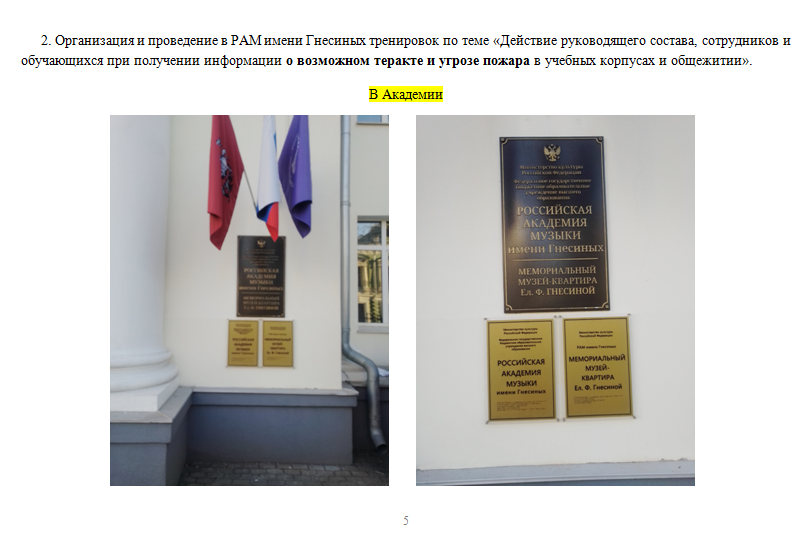 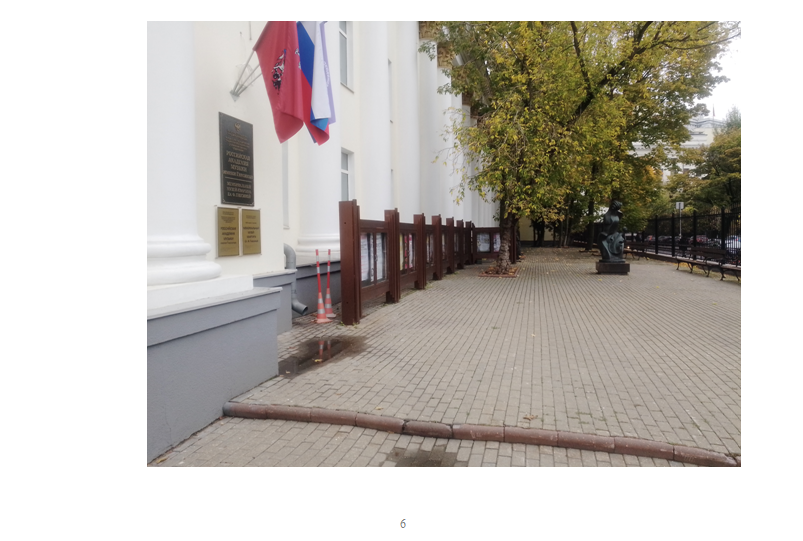 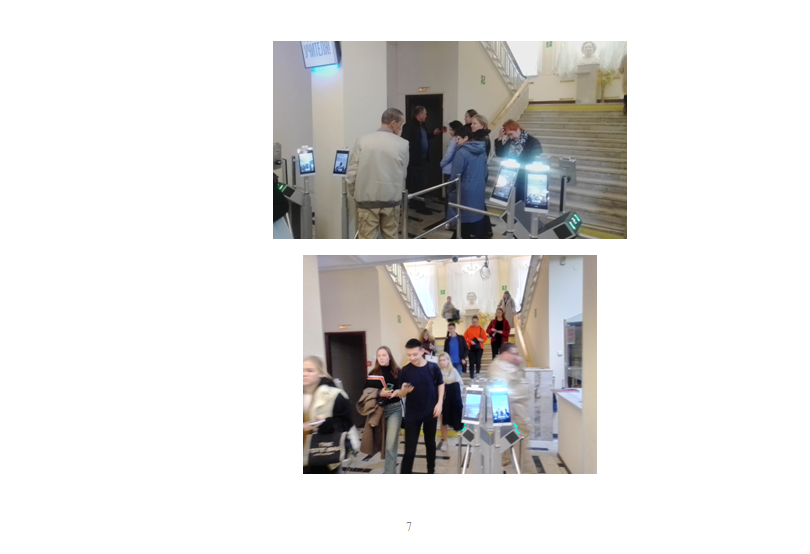 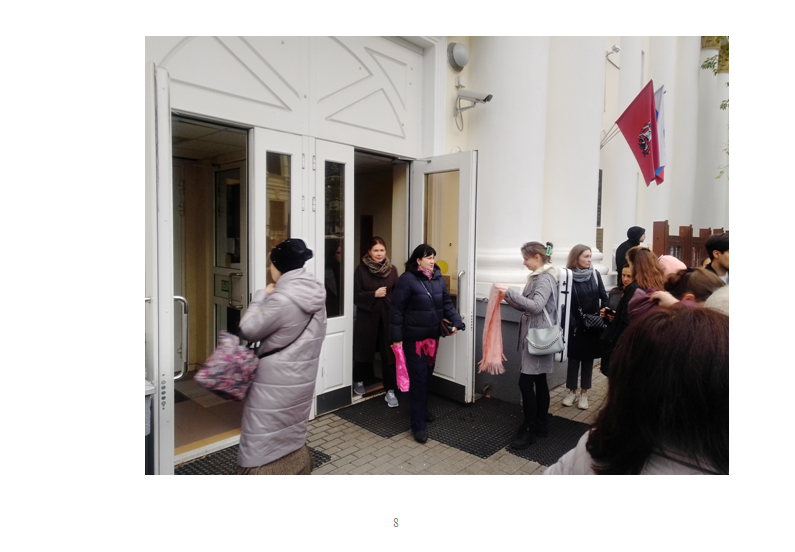 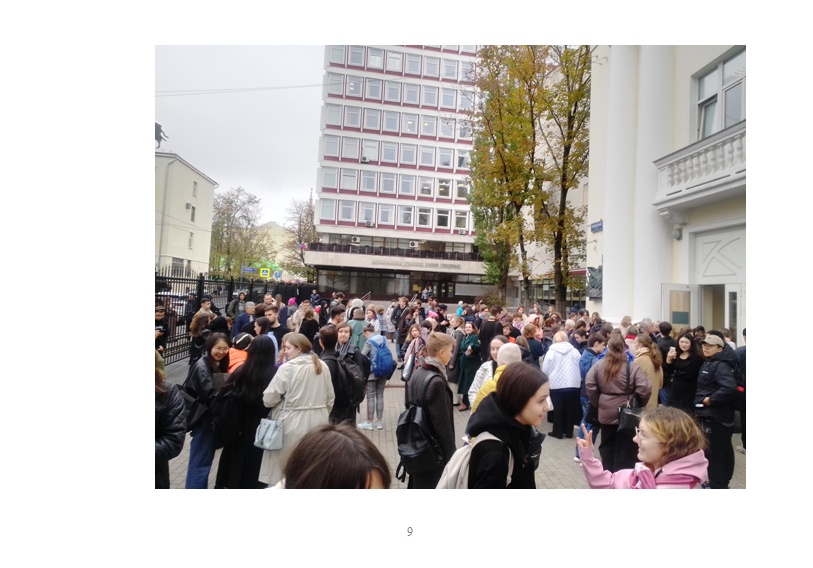 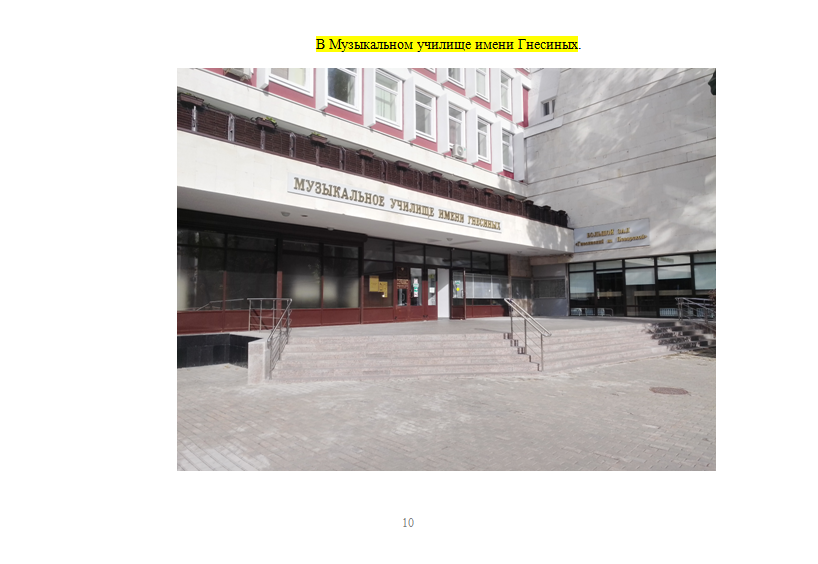 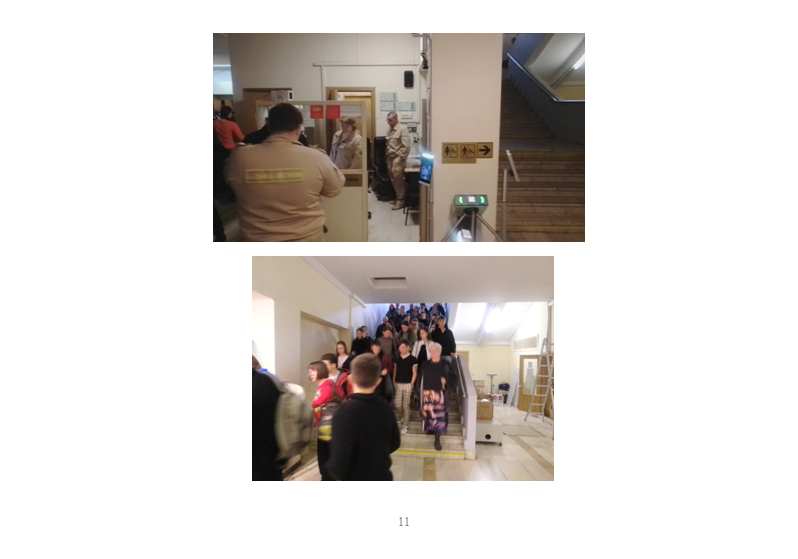 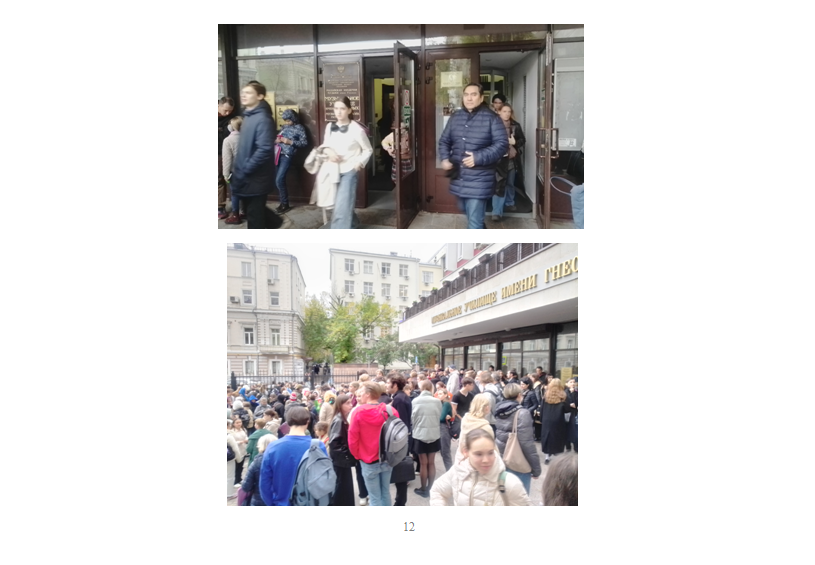 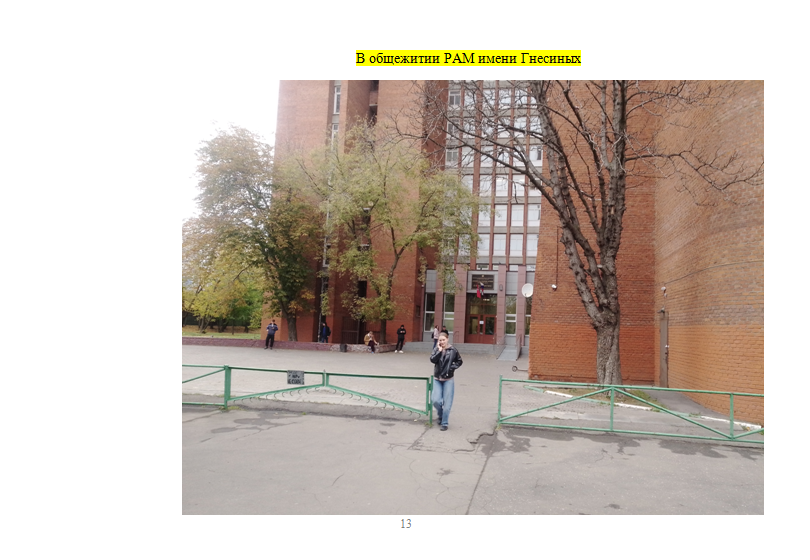 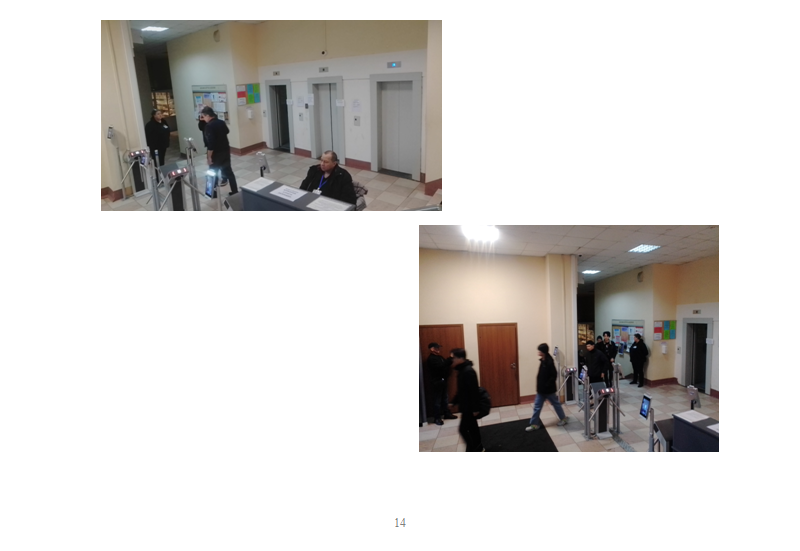 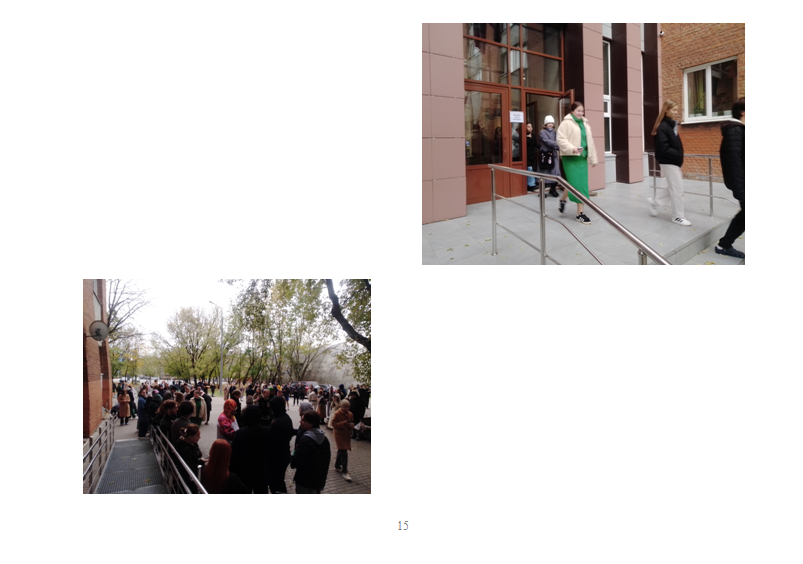 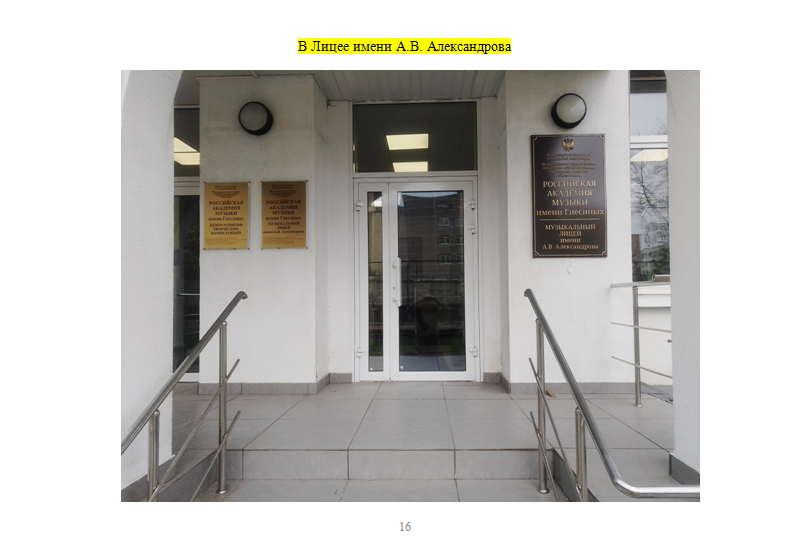 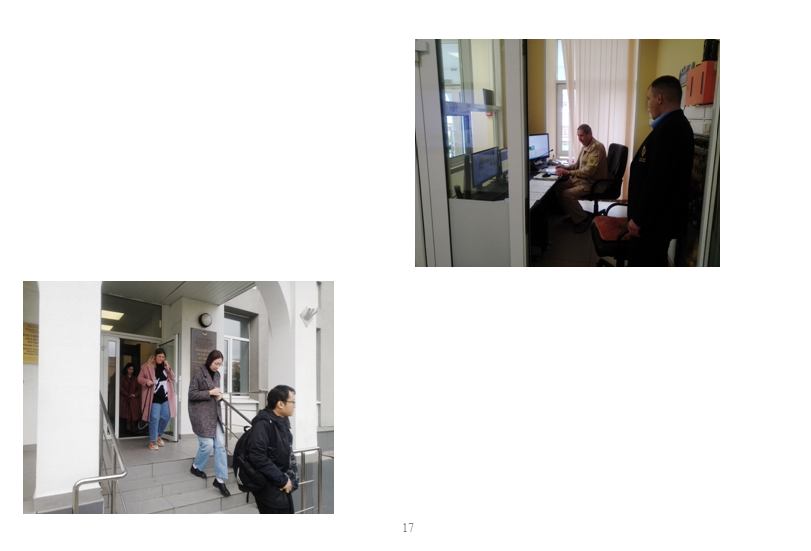 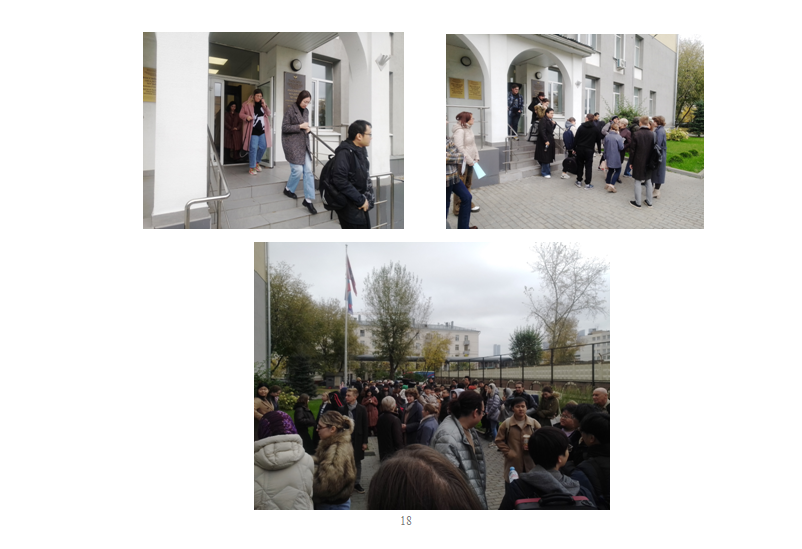 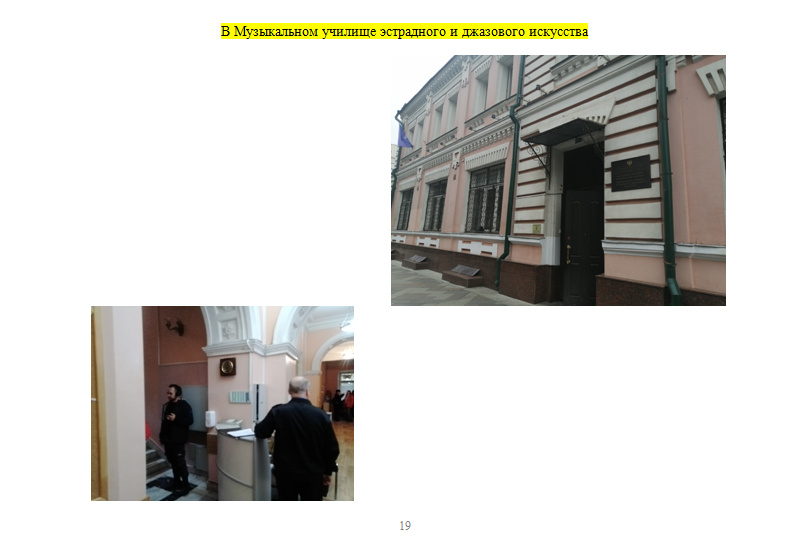 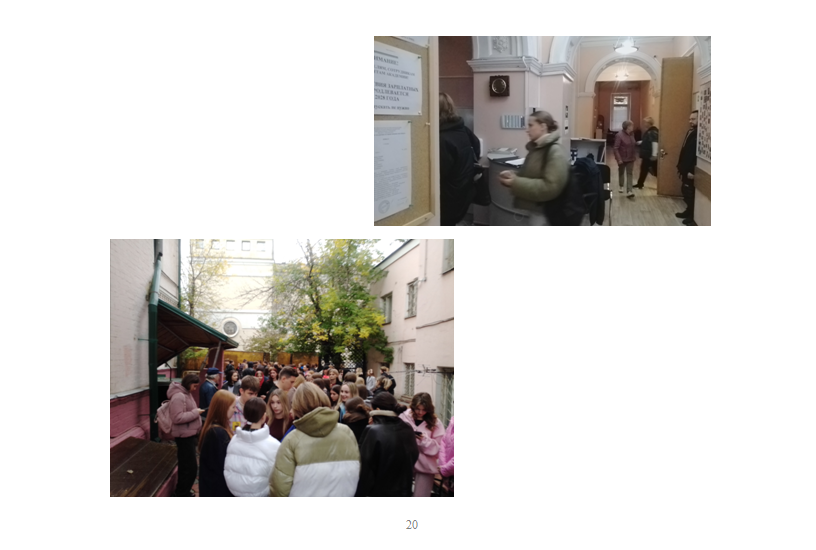 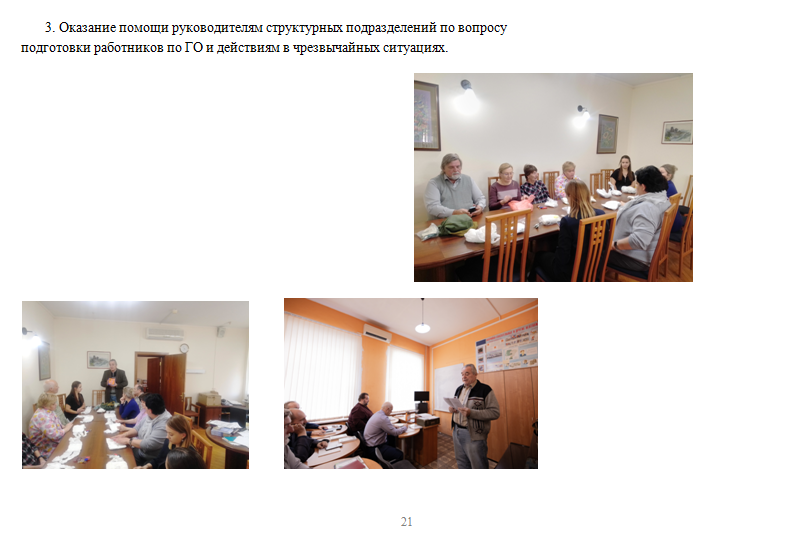 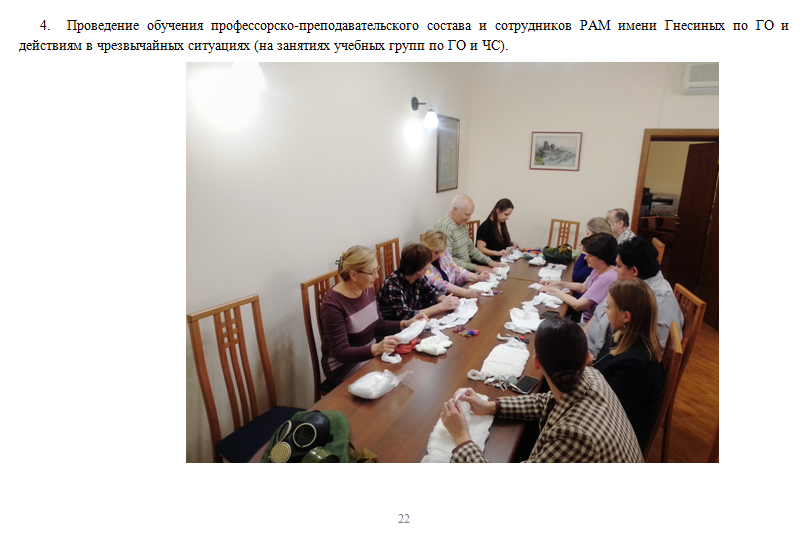 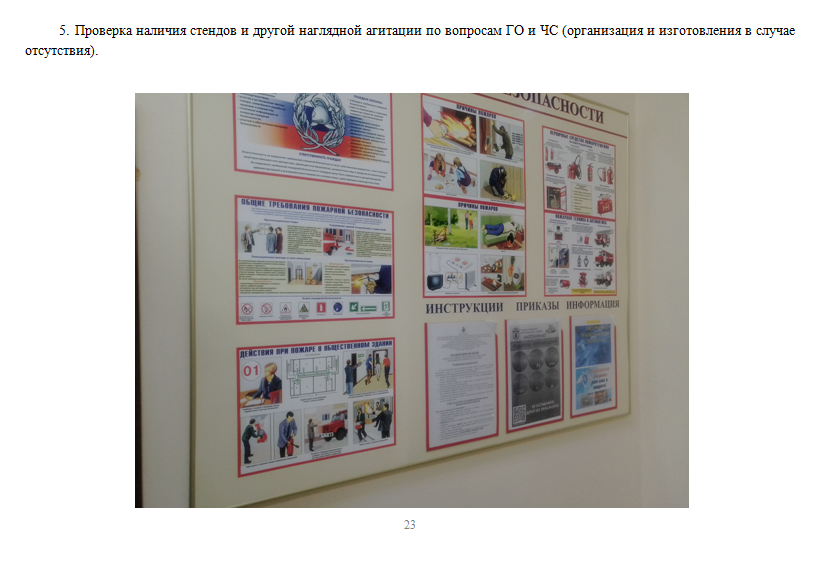 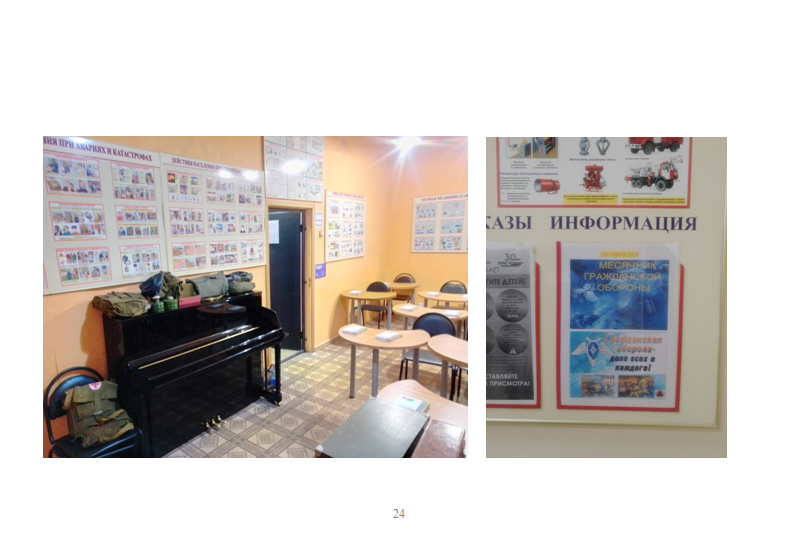 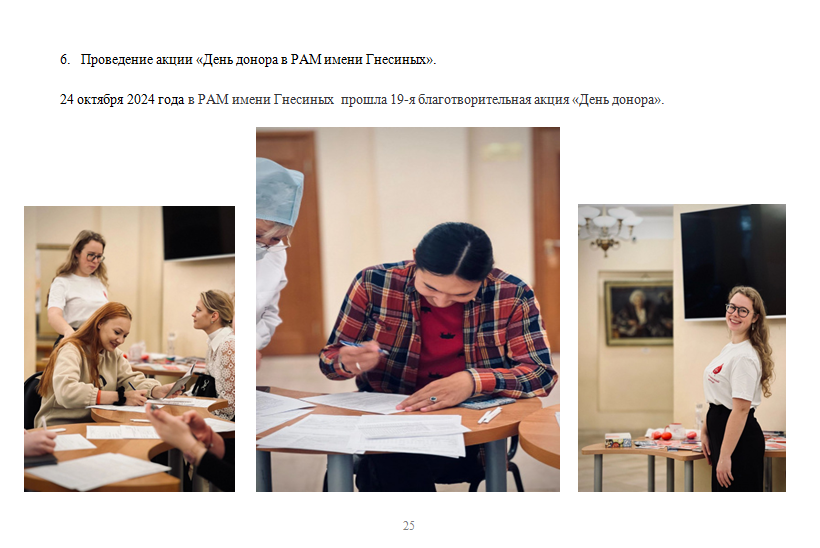 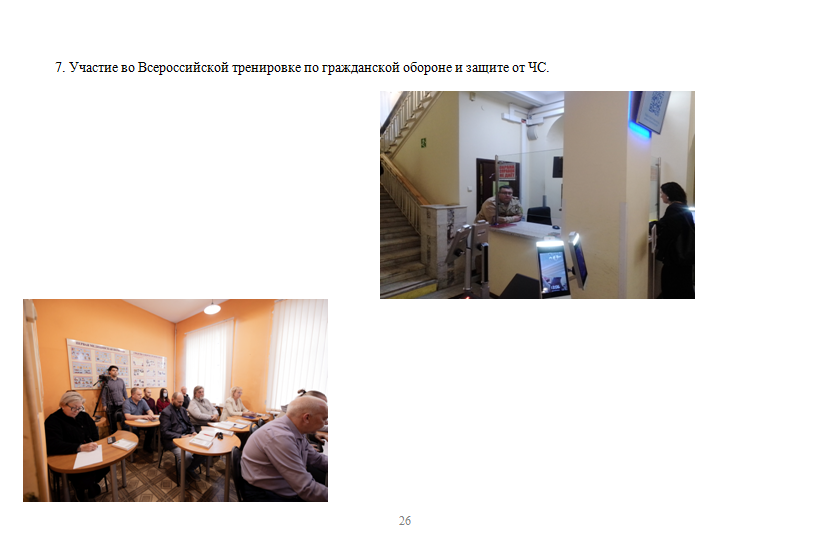 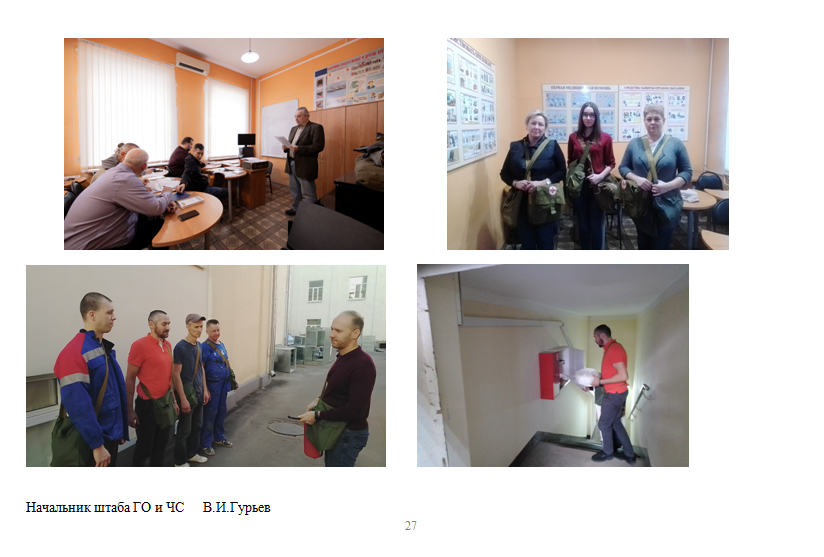